Seminario Nº 7: Ministerio Juvenil Creativo
Pensando más allá de lo común y rutinario
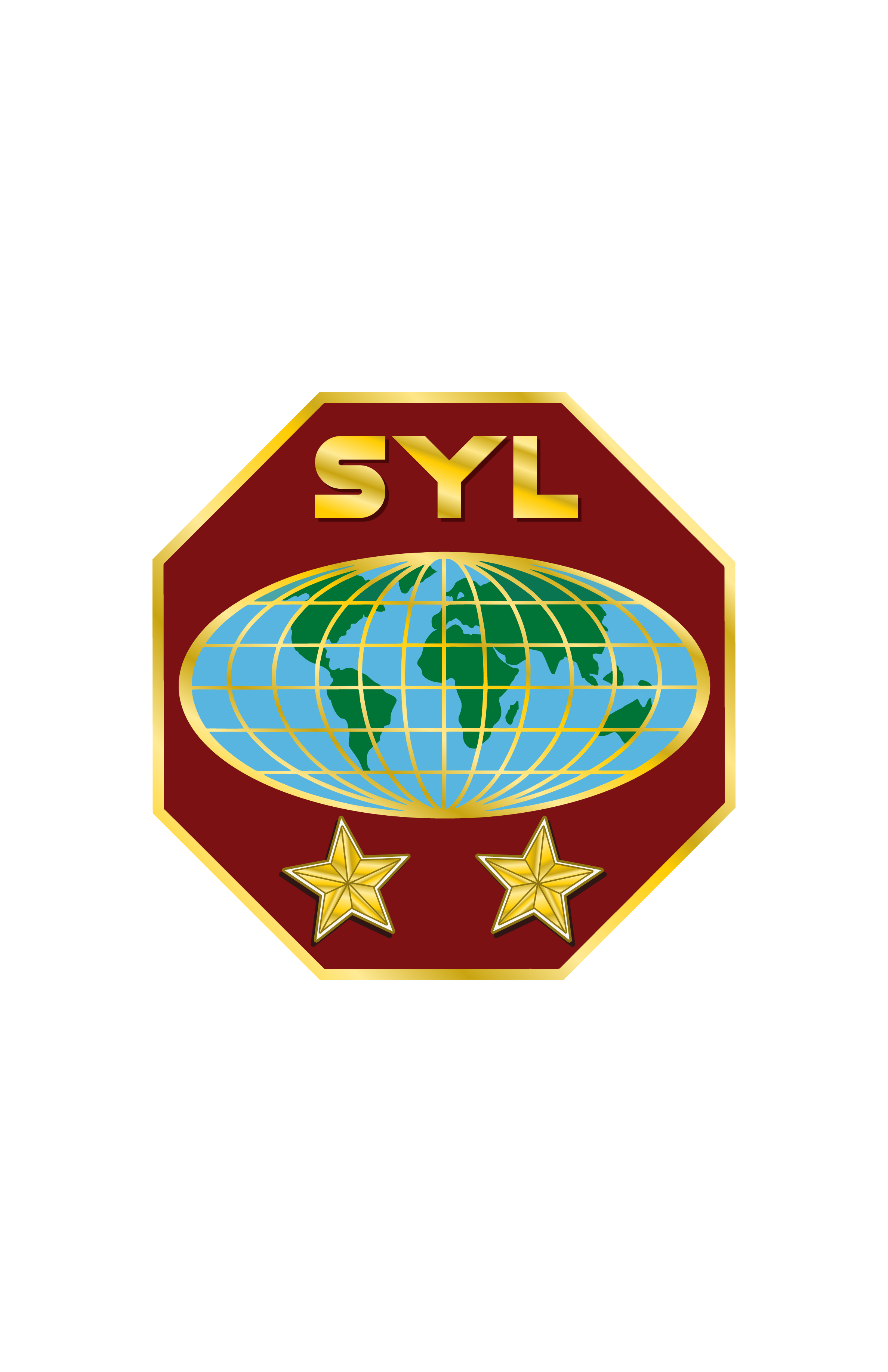 Objetivos del Seminario
Ayudar al líder de jóvenes en el arte de la planificación relevante y creativa, incorporando una estructura exhaustiva que se alinee con los temas anuales del Departamento de Ministerios Juveniles de la Asociación General.
Aprender a crear una diversidad de programas balanceados que incorporen componentes físicos, sociales, intelectuales, espirituales y emocionales que ayuden al joven en el desarrollo de su fe.
Adaptar los enfoques en los programas juveniles, sin dejar de lado los objetivos principales del Departamento del Ministerio Juvenil tal como los definió M.E Kern, el primer director mundial de jóvenes, y descritos por Elena G. de White.
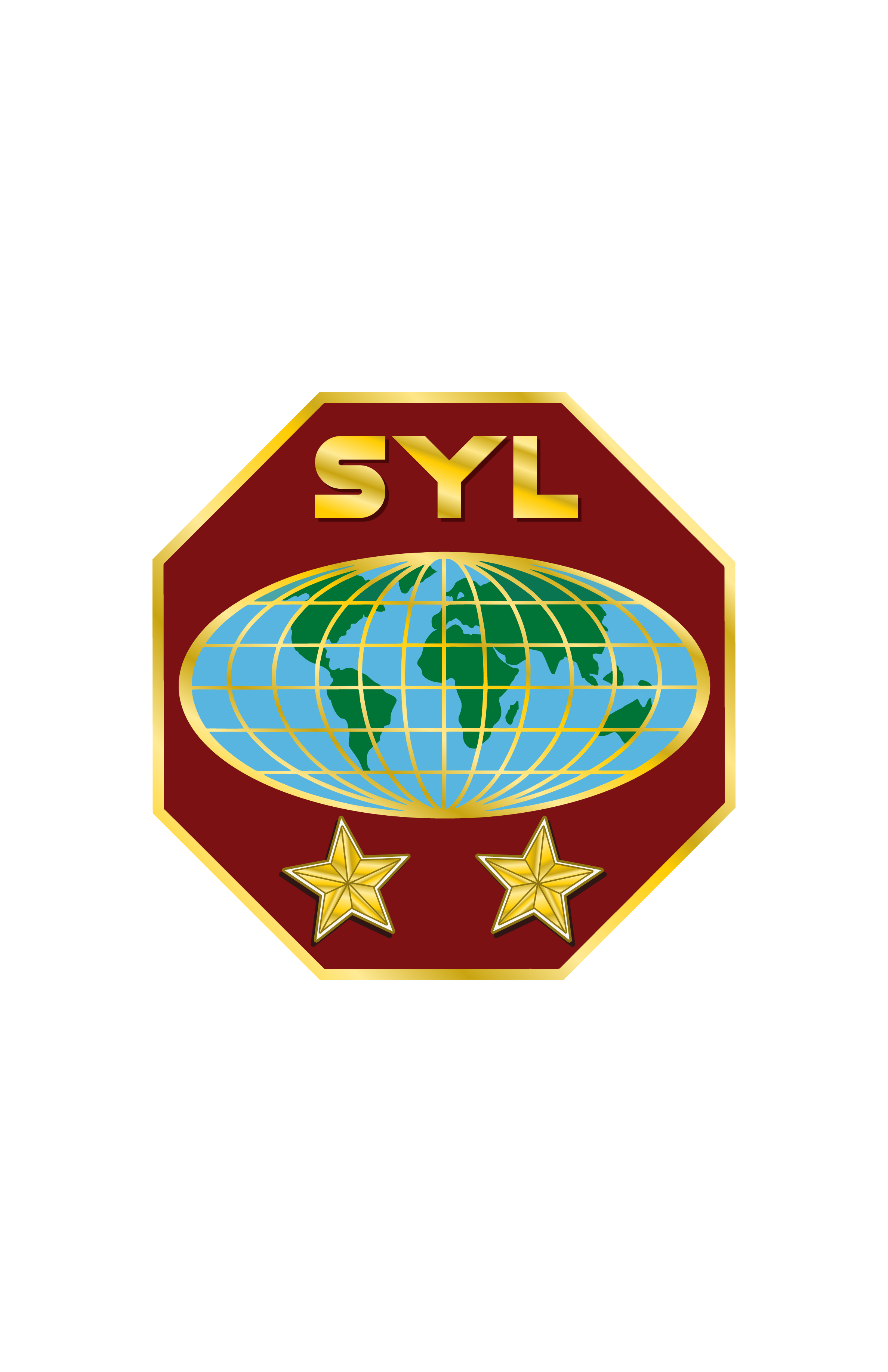 PLANIFICACIÓN JA CREATIVA
Elena G. de White enfatiza la necesidad de que los líderes de la iglesia encuentren las mejores y más interesantes maneras de discipular a la juventud para Jesucristo:

“Cuando los jóvenes dan su corazón a Dios, no cesa nuestra responsabilidad hacia ellos. Hay que interesarlos en la obra del Señor, e inducirlos a ver que él espera que ellos hagan algo para adelantar su causa. Noes suficiente demostrar cuánto se necesita hacer, e instar a los jóvenes a hacer una parte. Hay que enseñarles a trabajar para el Maestro. Hay que prepararlos, disciplinarlos y educarlos en los mejores métodos de ganar almas para Cristo. Enséñeseles a tratar de una manera tranquila y modesta de ayudar a sus jóvenes compañeros. Expónganse en forma sistemática los diferentes ramos del esfuerzo misionero en que ellos puedan tomar parte, y déseles instrucción y ayuda. Así aprenderán a trabajar para Dios.” (Obreros Evangélicos, p.222).
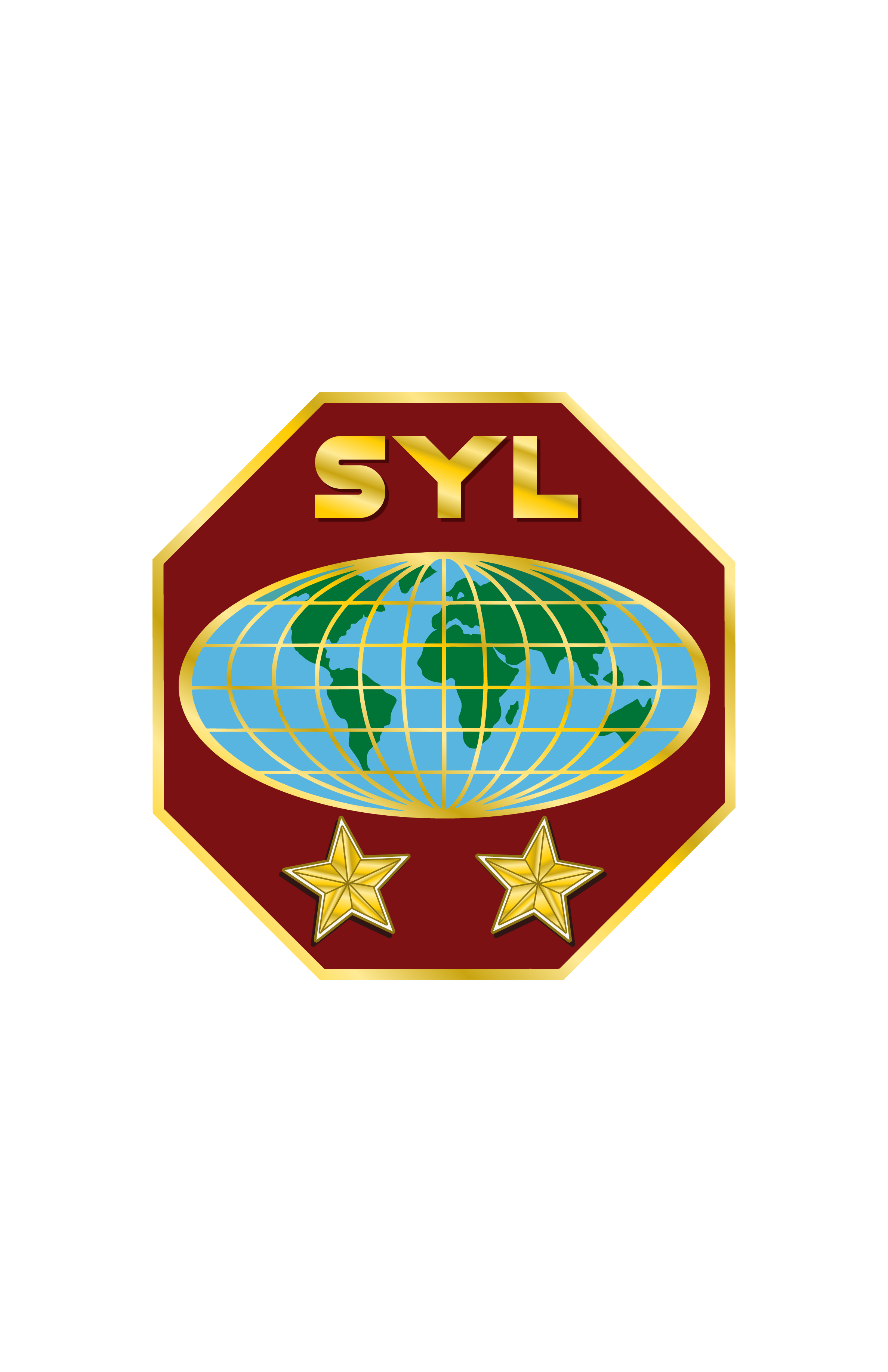 ESTRUCTURA BÁSICA DE PLANIFICACIÓN DE LOS MJA
Dentro de los parámetros de su personalidad y la de su grupo, adapte su estilo de liderazgo, formato de programa, contenido y enfoque para fomentar lo siguiente:
Compañerismo
Espiritualidad
Sentido de participación/ involucramiento
Sentido de disfrute
Cambio/ variedad
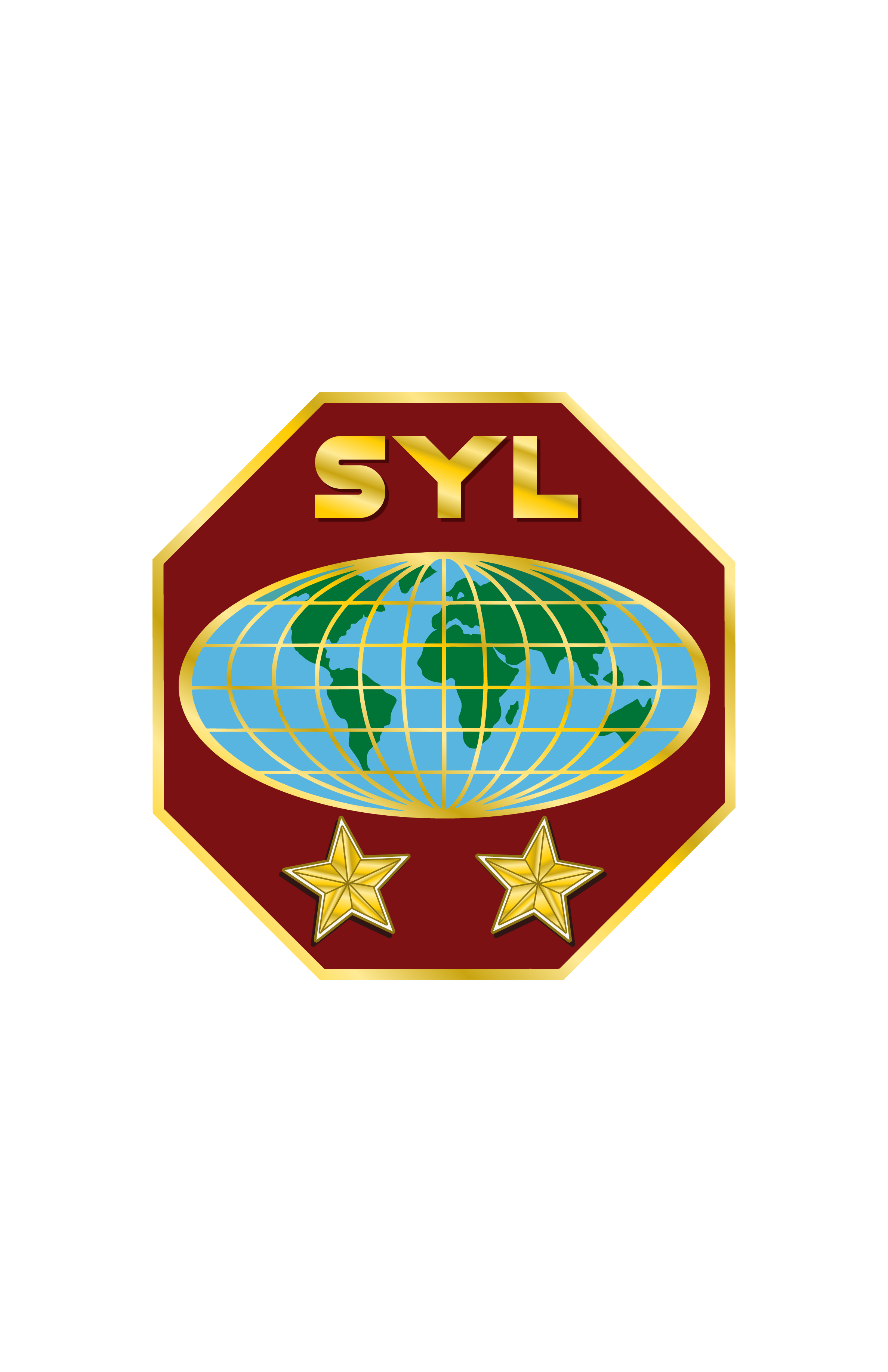 ESTRUCTURA BÁSICA DE PLANIFICACIÓN DE LOS MJA
Religión relevante de manera que la juventud pueda:
	• Tener reflexiones juveniles sobre las creencias y las 	tradiciones religiosas
	• Ver y aceptar la importancia de las creencias 	y 	tradiciones religiosas
	• Entender la relación entre un cristiano y el mundo
	• Entender el papel y la misión real de la iglesia
	• Ser traído cara a cara con la representación realista del 	ideal de Dios para la humanidad.

Desafío para establecer/mantener una relación con Cristo a través del Espíritu Santo que brinda dirección, gozo y paz verdadera a la vida.
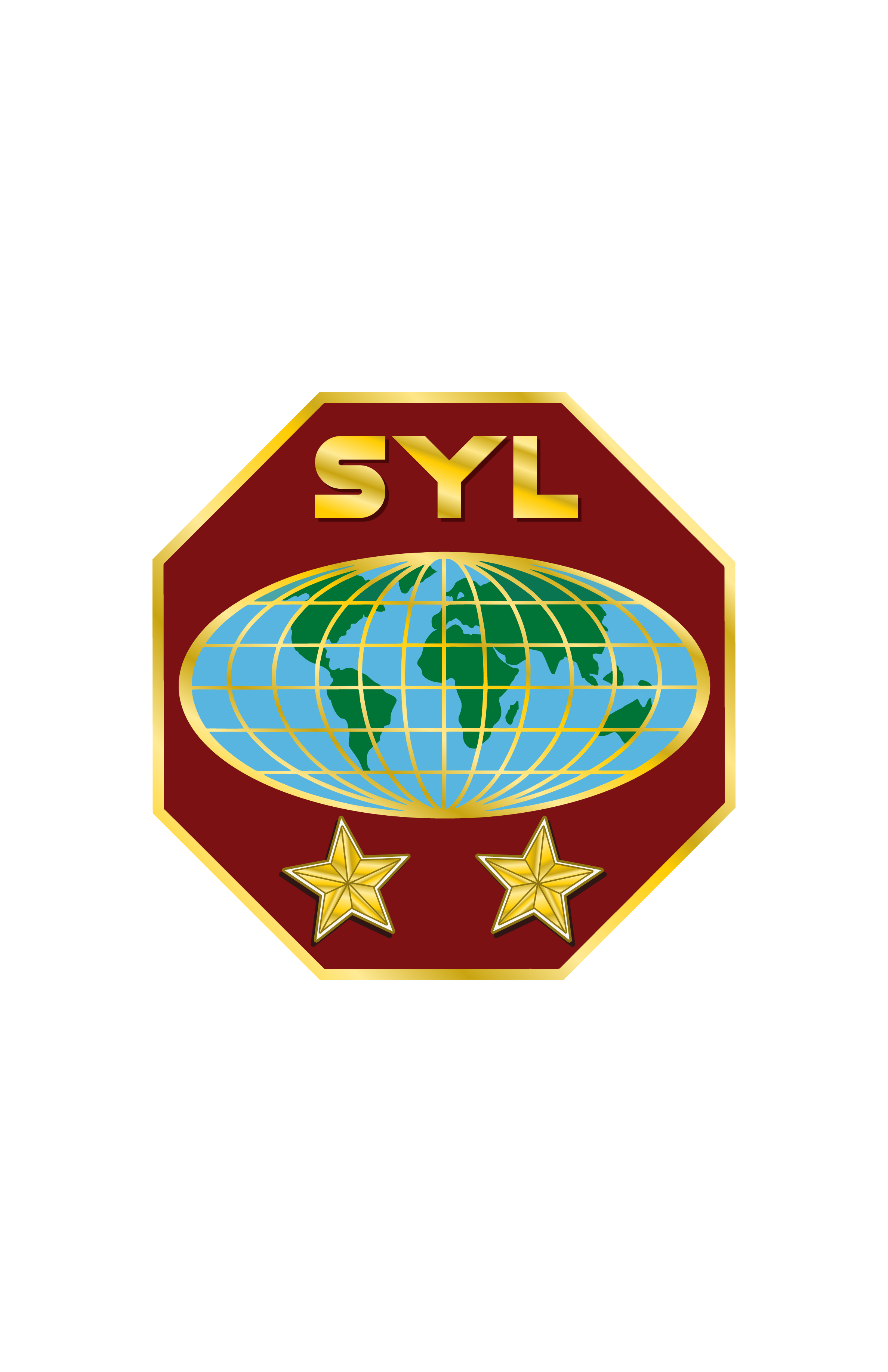 Conozca los temas anuales del Departamento de Ministerios Juveniles de la Asociación General.
Estos pueden encontrarse en el sitio web del Ministerio Juvenil de la Asociación General (youth.adventist.org) o en la oficina de jóvenes de la Asociación/Misión. Los temas son escogidos cada 5
años.
Conozca los diferentes tipos de reuniones de la Sociedad de Jóvenes Adventistas:
La reunión semanal regular.
Reuniones experimentales, cuando se les da la oportunidad a varios grupos o personas de contar las experiencias que han tenido mientras trabajan para el Maestro.
Reuniones evangelísticas; organizadas y dirigidas durante la semana de oración JA o en otro momento. con el propósito de ganar a los inconversos; recuperar a aquellos que se han alejado y fortalecer la experiencia cristiana de cada miembro.
Rallys y convenciones en las que la SJA anfitriona recibe a Sociedades de Jóvenes invitadas.
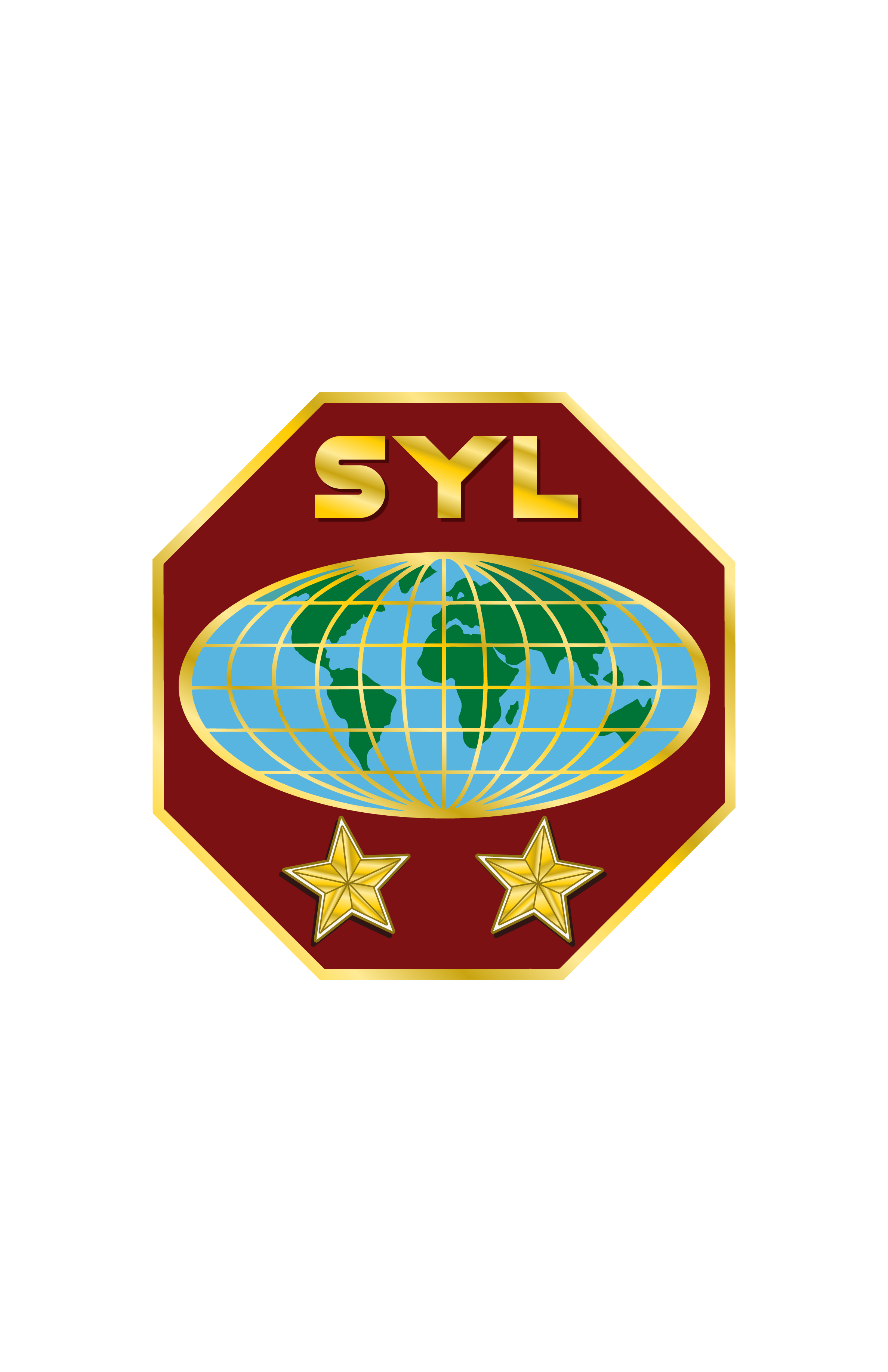 Congresos y programas especiales, tales como:
• Programas especiales para la juventud, invitando a toda la iglesia
• Programas especiales para la promoción de alguna actividad o proyecto.
• Congresos o rallys juveniles donde las Sociedades de Jóvenes de varios territorios se reúnen.

Programas especiales promoviendo la Temperancia.

Reuniones de capacitación y entrenamiento para enseñar a los jóvenes cómo comenzar una conversación que lo lleve a un estudio bíblico, dirigir reuniones en los hogares, mostrar diapositivas, distribuir literaturas, vender libros y conducir seminarios del Apocalipsis.
Ceremonias de investidura, usualmente realizadas una vez al año, son un tipo de servicio de reconocimiento donde aquellos que han completado los requisitos de una clase reciben sus certificados y otros ítems que significan que han alcanzado un objetivo.
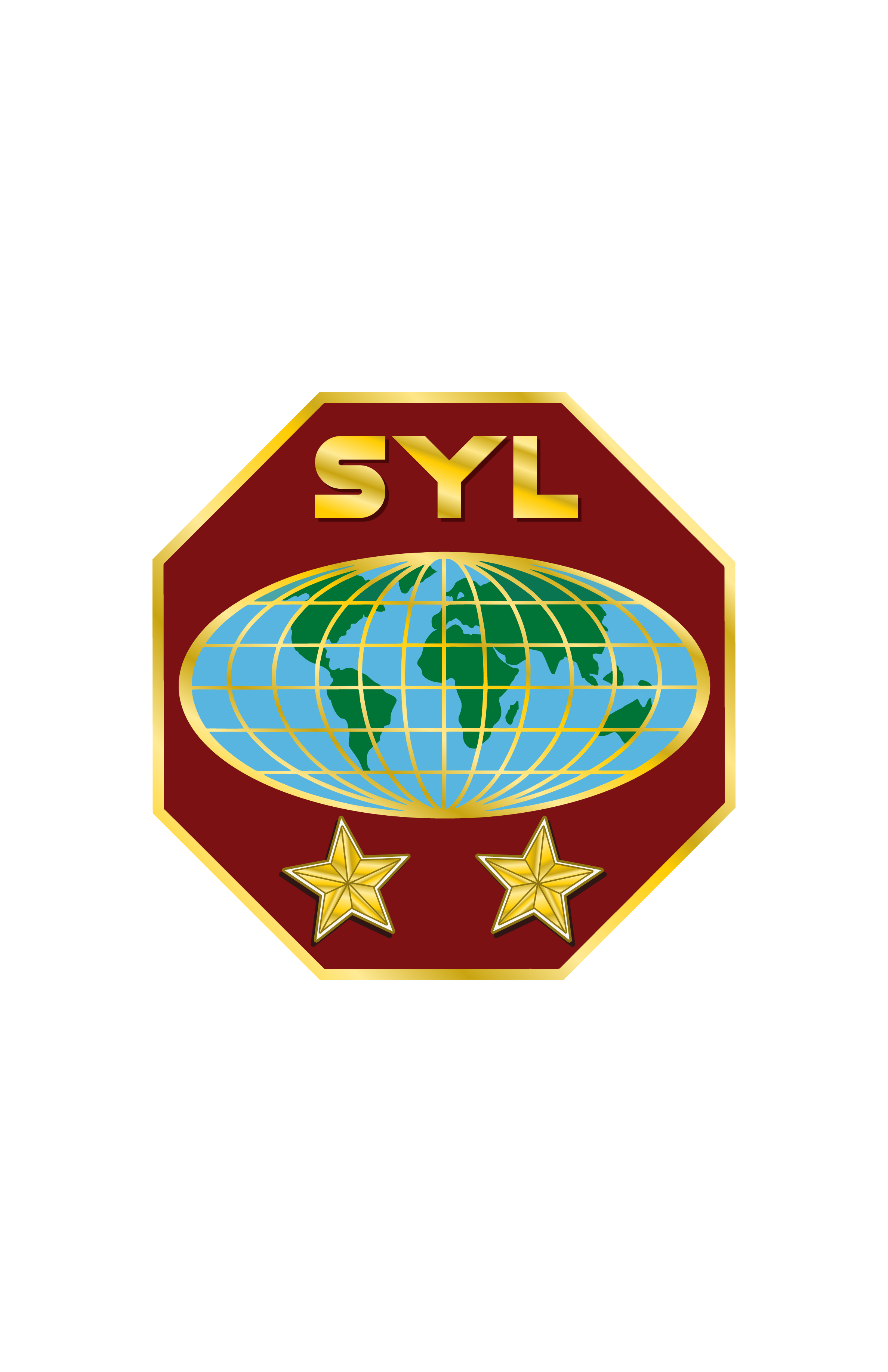 Conozca las cinco necesidades básicas de la juventud.

1. Aceptación y reconocimiento
2. Afecto
3. Éxito y logro
4. Nuevas experiencias
5. Seguridad y sentido de pertenencia
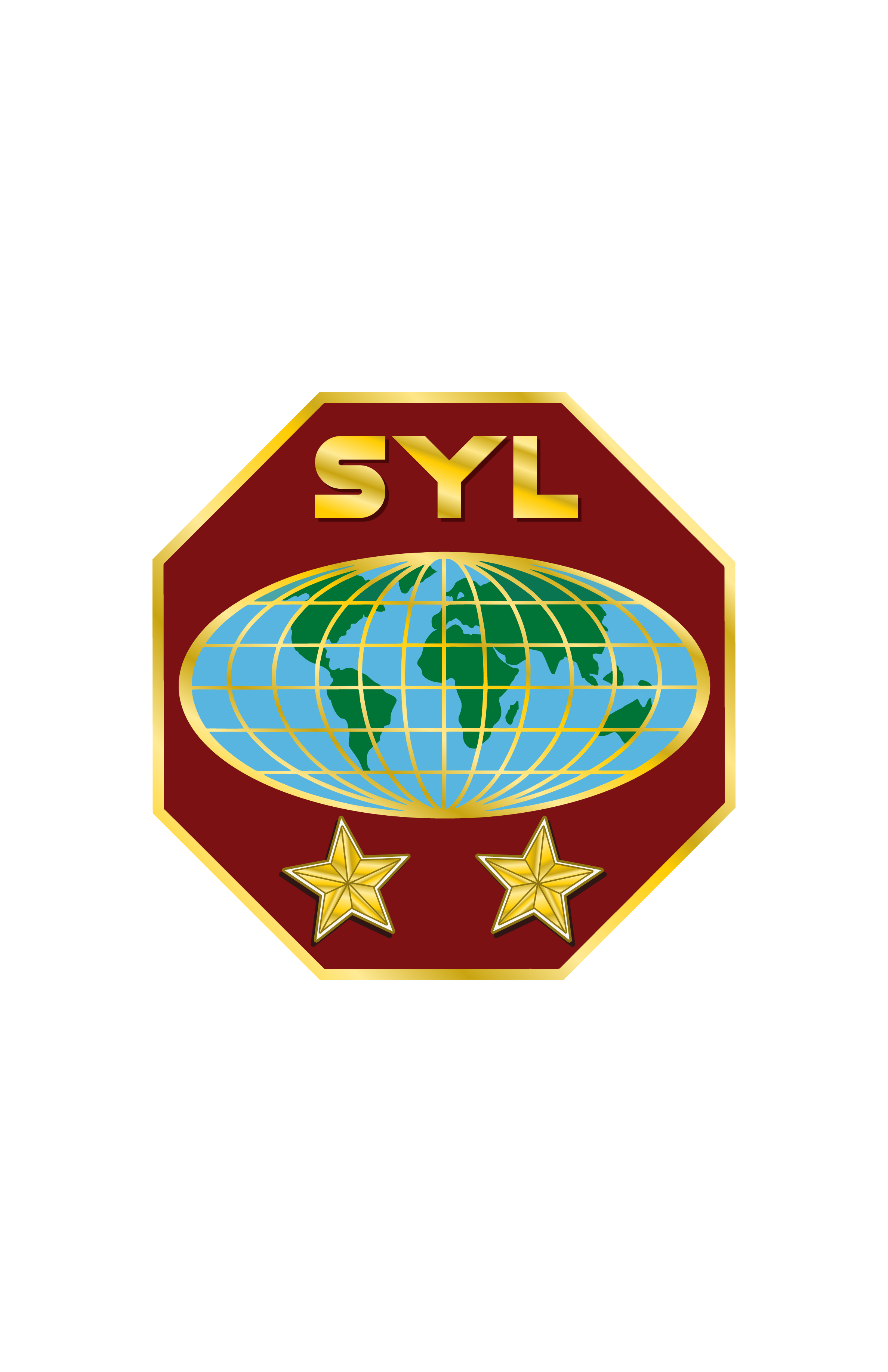 Conozca los seis objetivos fundamentales del MJA.
Los seis objetivos fundamentales del MJA desarrollados M.E Kern, el primer director mundial de los JA nombrado en 1907, y apoyados por Elena G. de White son aún los objetivos fundamentes del MJA que necesitan ser implementados en los programas anuales.
1. Elevar el nivel de la vida devocional de la juventud.
2. Elevar el promedio de permanencia de la juventud.
3. Educar y capacitar a la juventud para el servicio.
4. Proveer oportunidades para el alcance misionero y el servicio.
5. Enseñar los principios del discipulado.
6. Guiar los jóvenes al descubrimiento de su valor individual y desarrollar y descubrir sus dones espirituales.
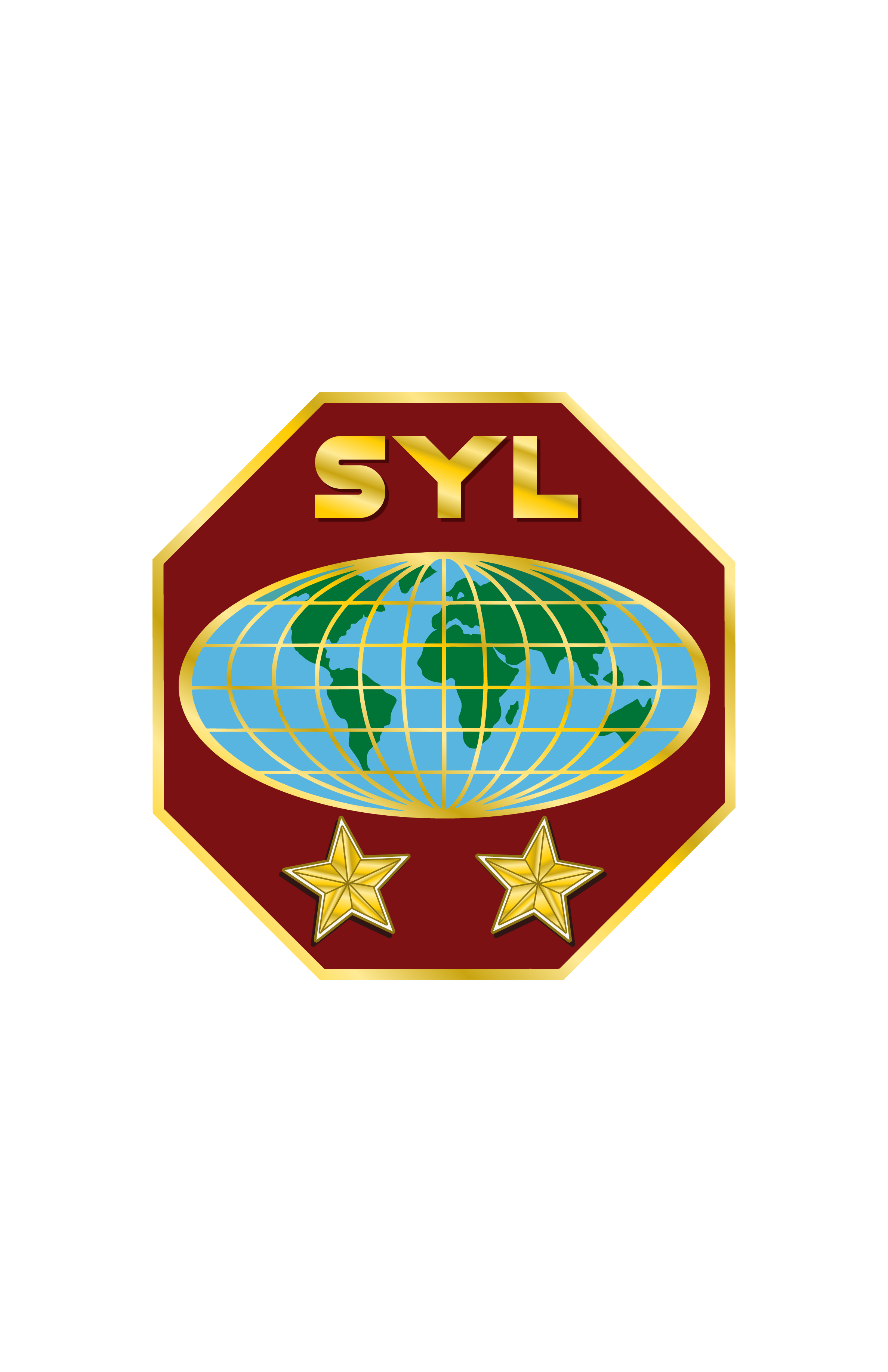 CREANDO UNA PROGRAMACIÓN JUVENIL CON EL MODELO DEL“LÍDER SIERVO”
A continuación, aprenderá un enfoque simple, de seis pasos para planificar sus reuniones juveniles por un año entero. Pero si desea que su juventud aprenda a ser líder por sí sola, como hemos repetido en varias ocasiones en este seminario, necesita involucrarlos desde el comienzo. A ellos les encantaría ayudarle a planificar, y su energía y entusiasmo prevendrán que usted se sienta sobrecargado y agotado.
Cada recuadro en los seis pasos a continuación representa un tipo de programa para ser dirigido por la juventud esa semana. Tres o cuatro jóvenes deben contactarse con anticipación para que planifiquen y dirijan el programa, con la ayuda del líder juvenil para guiarlos, proveerles los recursos y asegurarse de que la presentación cumpla con los objetivos propuestos.
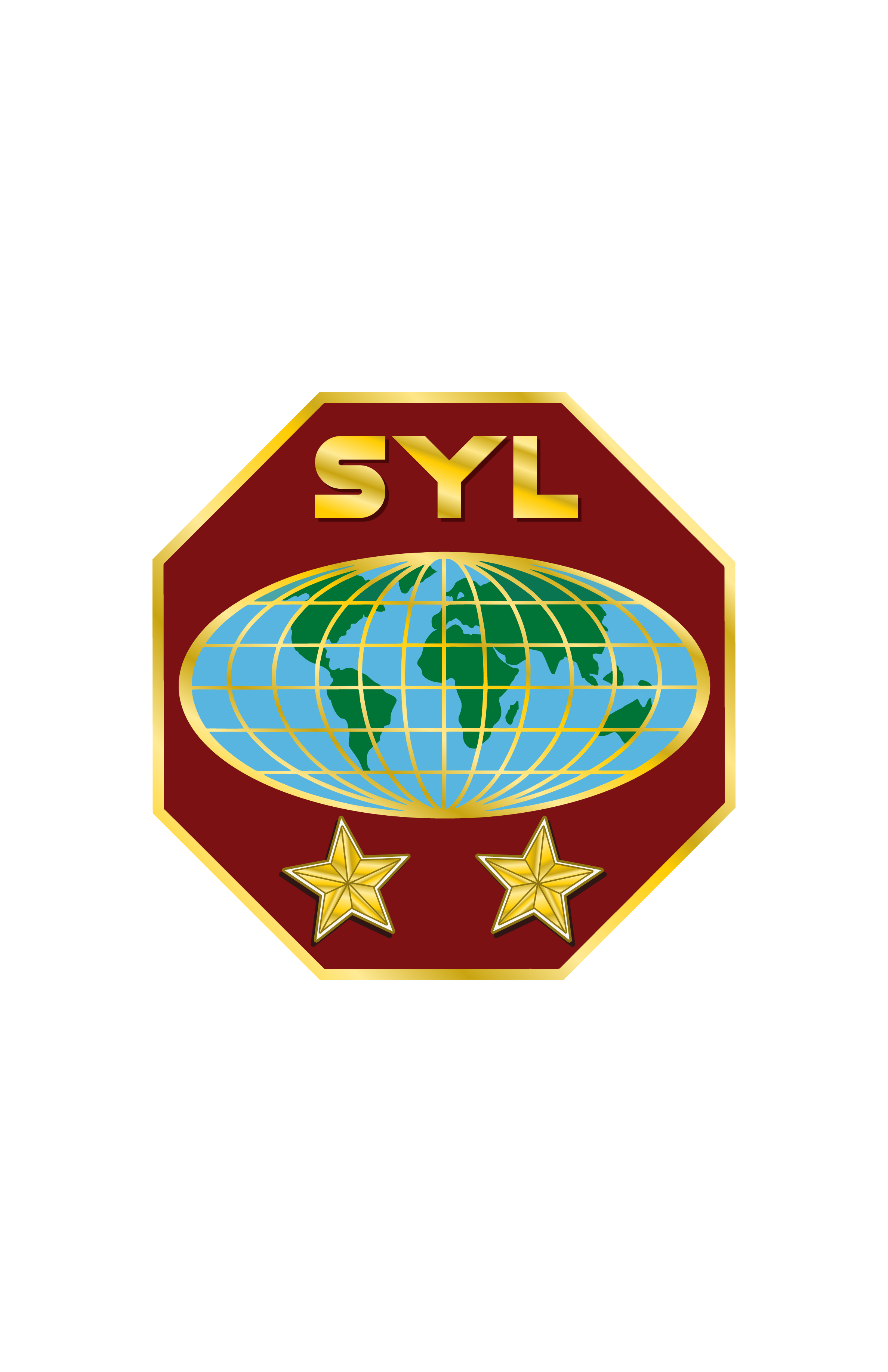 CREANDO UNA PROGRAMACIÓN JUVENIL CON EL MODELO DEL“LÍDER SIERVO”
El éxito en la conducción de los programas usando a la juventud los comprometerá y los motivará para proponer maneras creativas de dirigir el programa. Recuerde que un programa de ministerio juvenil debería realizarse por la juventud y para la juventud. Nuestra juventud tiene muchas maneras emocionantes de dirigir programas y este creará el ambiente para que ellos se involucren y se adueñen del programa.
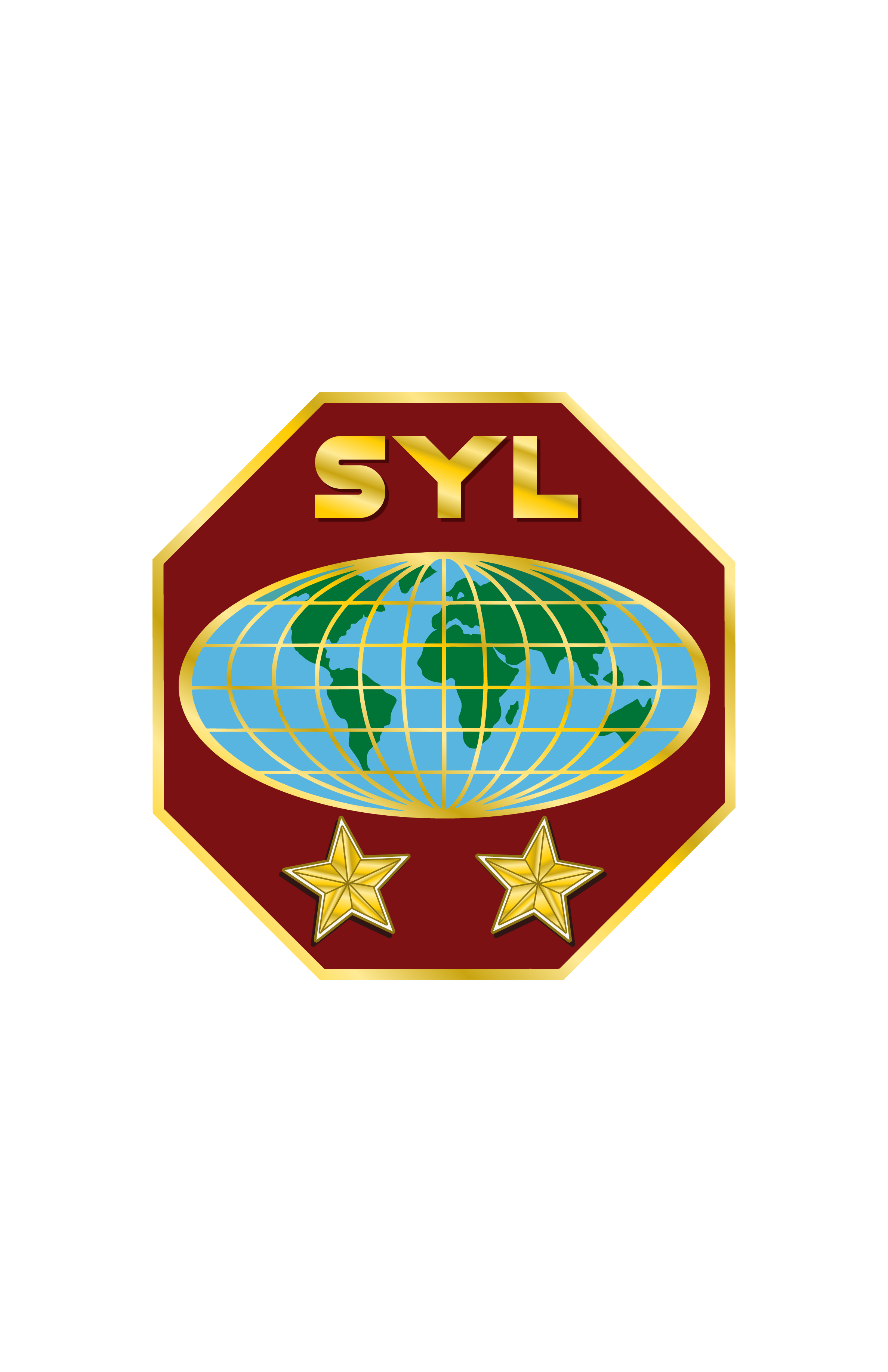 CREANDO UNA PROGRAMACIÓN JUVENIL
El líder juvenil al principio del año ganará mucho éxito si usa el modelo del líder siervo para capacitar a su juventud a alcanzar efectivamente el nivel en el que tengan las competencias necesarias para estar solos y dirigir el programa con el líder como supervisor.
El líder juvenil y su juventud necesitan consultarse para encontrar el mejor estilo de dirección para cualquier programa que incorpore variedad, interés y una base bíblica sólida.
Cada semana debiera prepararse un recuadro diferente usando diferentes personas para que durante el año, toda la juventud de su grupo haya tenido la experiencia de dirigir un programa.
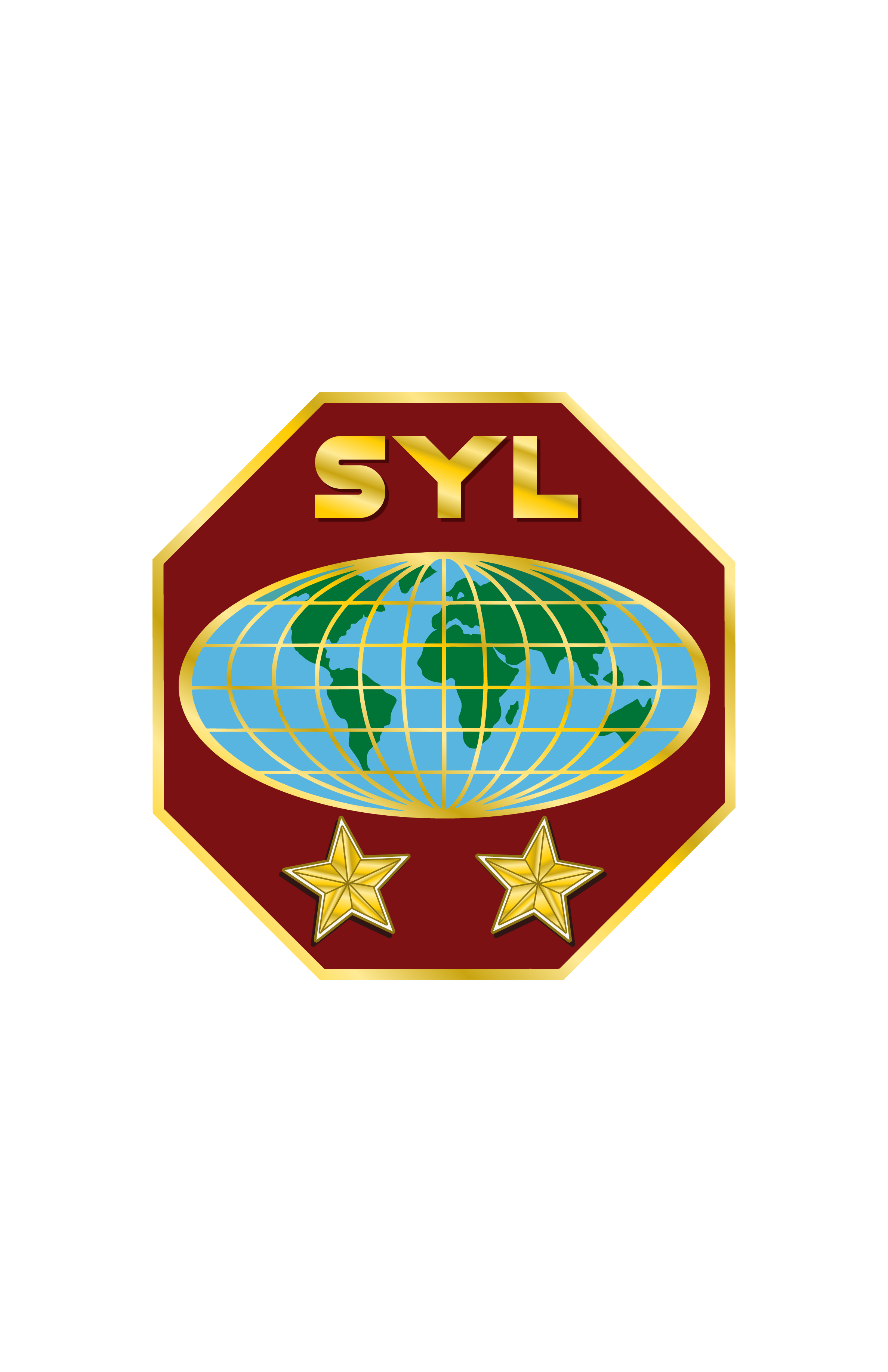 GUÍA DE SEIS PASOS PARA LA PROGRAMACIÓN JA
Tenga un bosquejo que Calendario Anual Trimestral JA, con los cuatro o cinco sábados del mes.

Reúnase con su Concilio Juvenil y seleccione los jóvenes para planificar el calendario anual.
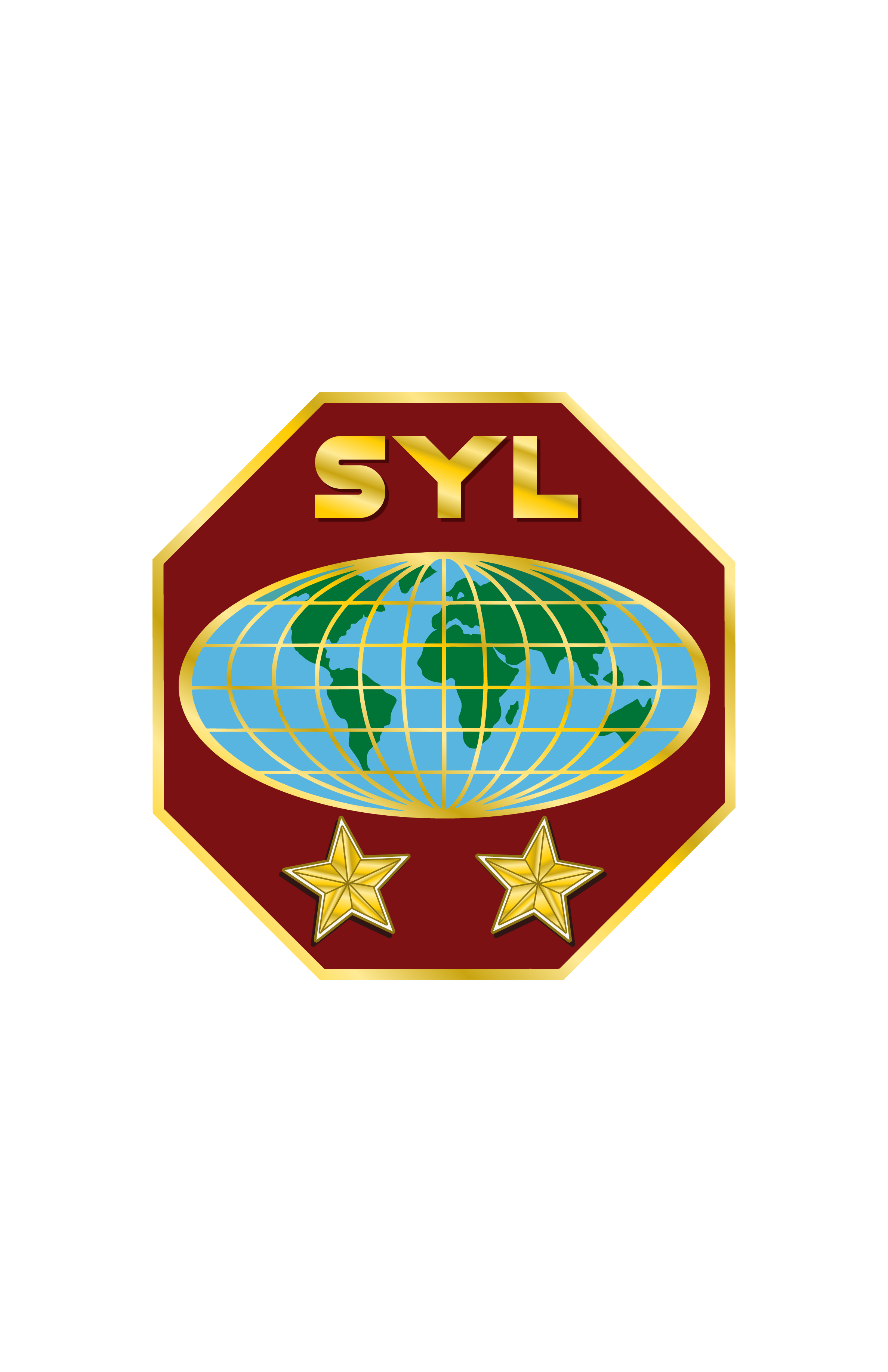 GUÍA DE SEIS PASOS PARA LA PROGRAMACIÓN JA
3. Cubra los eventos del año de la División/Unión/Asociación/Misión. Por ejemplo:

o Semana de Oración JA
o Celebración del Día del JA
o Congreso/Campamento de jóvenes
o Programas de federaciones de jóvenes
o Fechas de Conexión Bíblica
o Eventos de Salud y Temperancia
o Esfuerzo Evangelístico JA
o Campestre de la Asociación/Misión
o Seminarios de capacitación/Otros
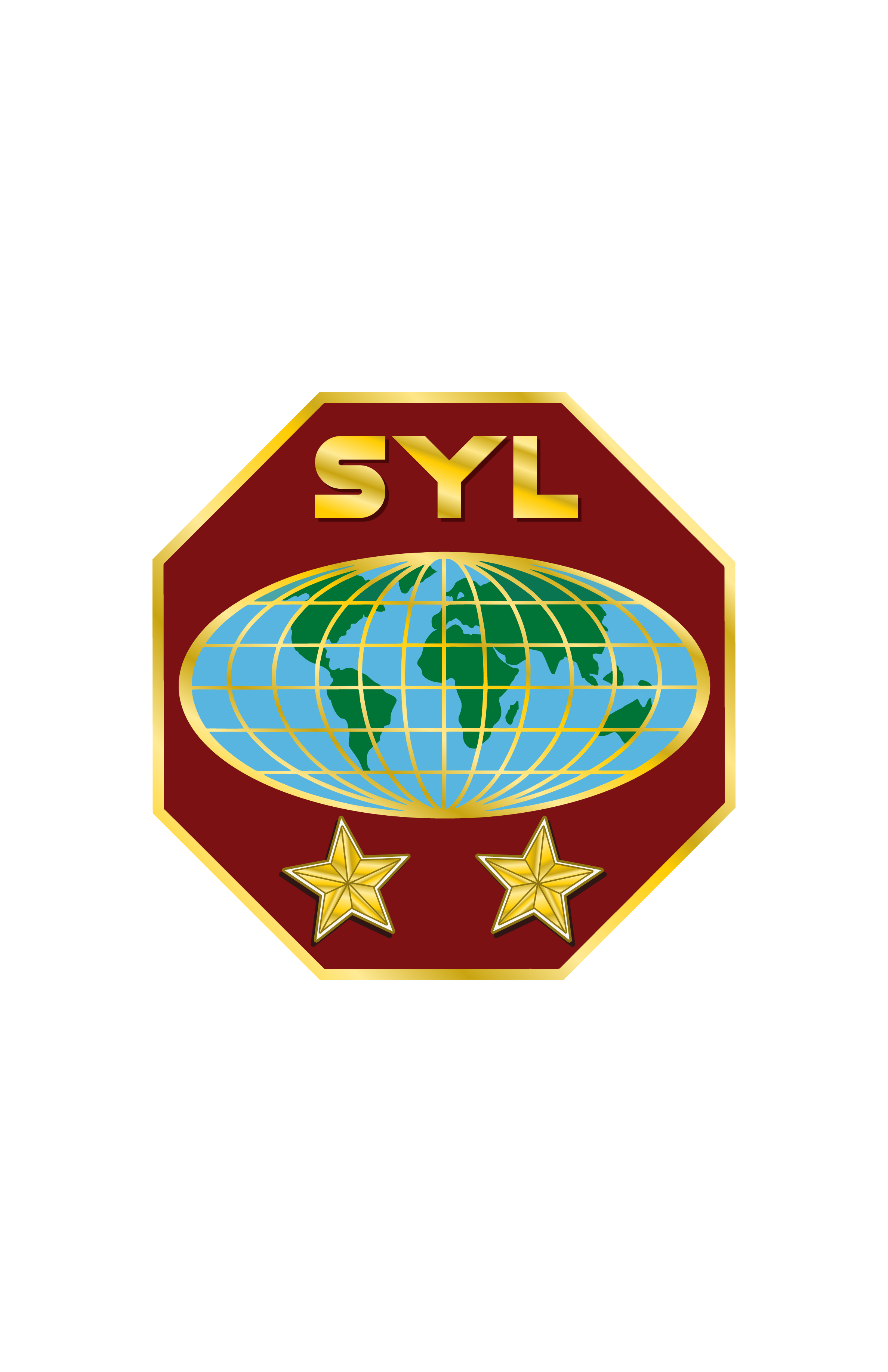 GUÍA DE SEIS PASOS PARA LA PROGRAMACIÓN JA
4. Proceda a llenar su calendario de eventos de su iglesia local. (Recuerde invitar a todos líderes de departamento de su iglesia local para presentarlos delante de los jóvenes.)

5. Ubique las fechas, lugares y tipo de evento social/recreacional en el calendario trimestral JA.

Recuerde incluir el tema del año del MJA en cada programa
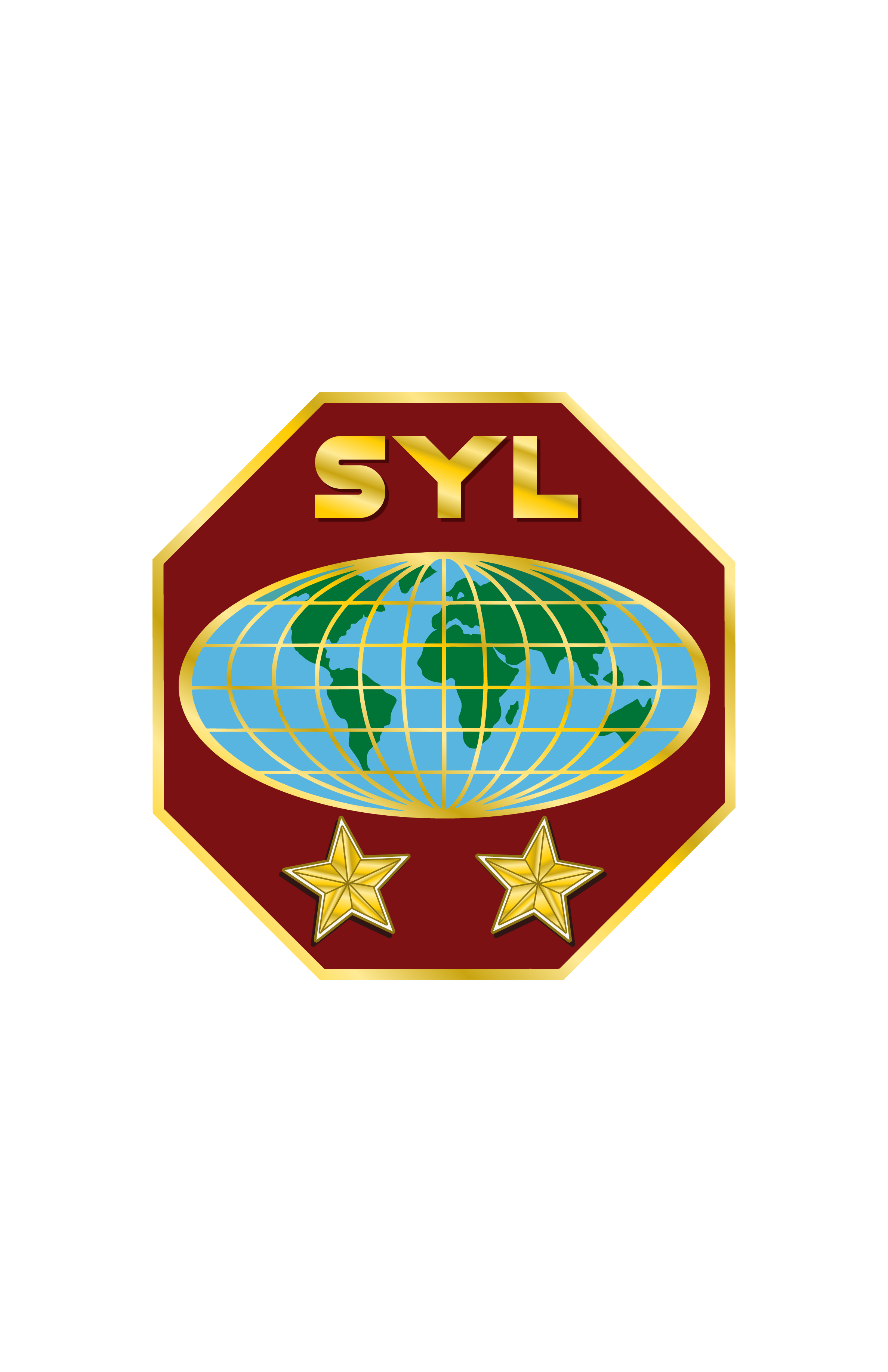 6. Tipos de Programas Semanales JA
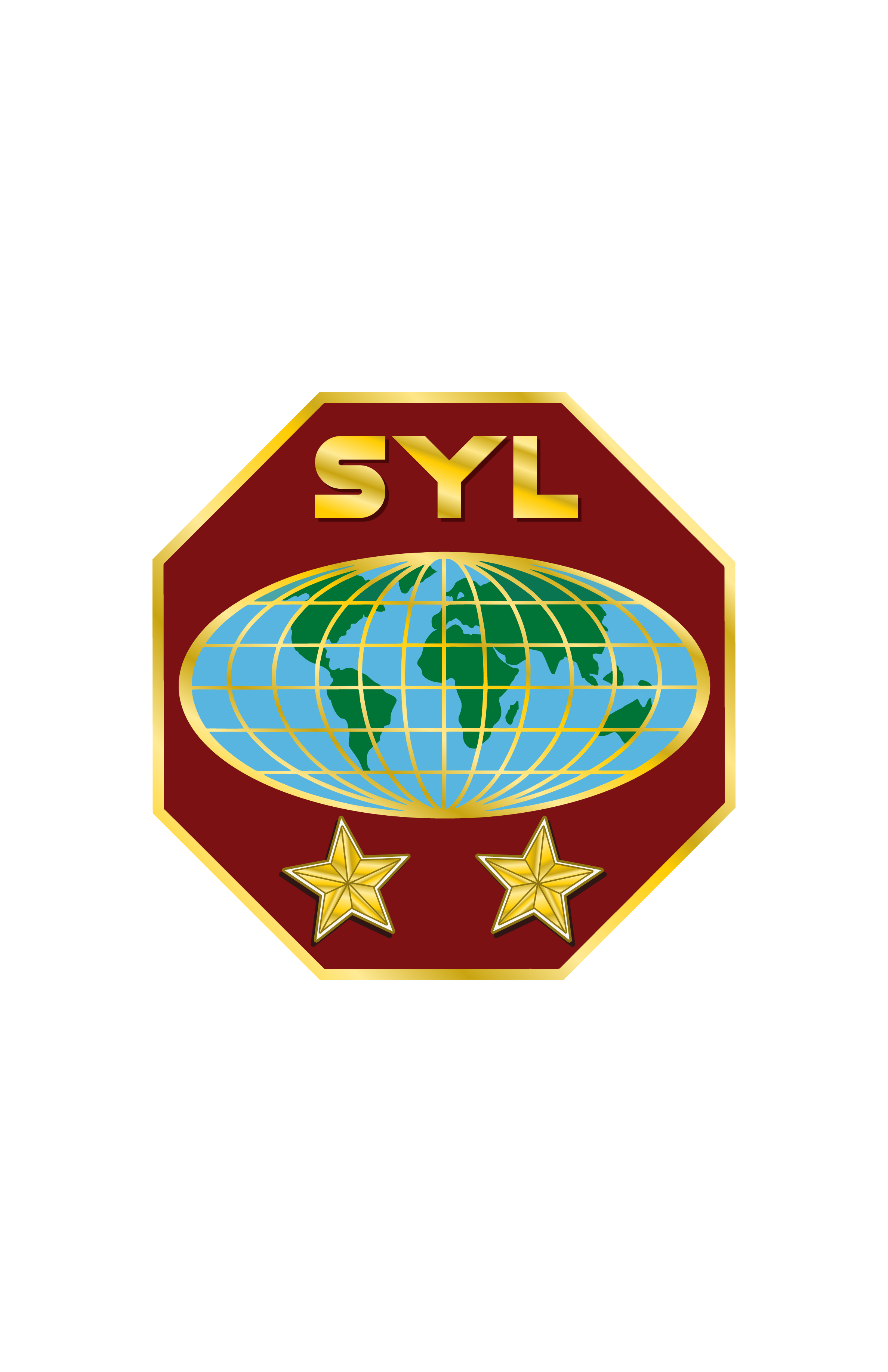 GUÍA DE SEIS PASOS PARA LA PROGRAMACIÓN JA
Una vez que se han cubierto todos los tipos de actividades que se pretenden usar en un determinado trimestre, puede hacer una lluvia de ideas para encontrar maneras creativas de alcanzar esos objetivos de maneras que interesen y complazcan a su juventud en particular.
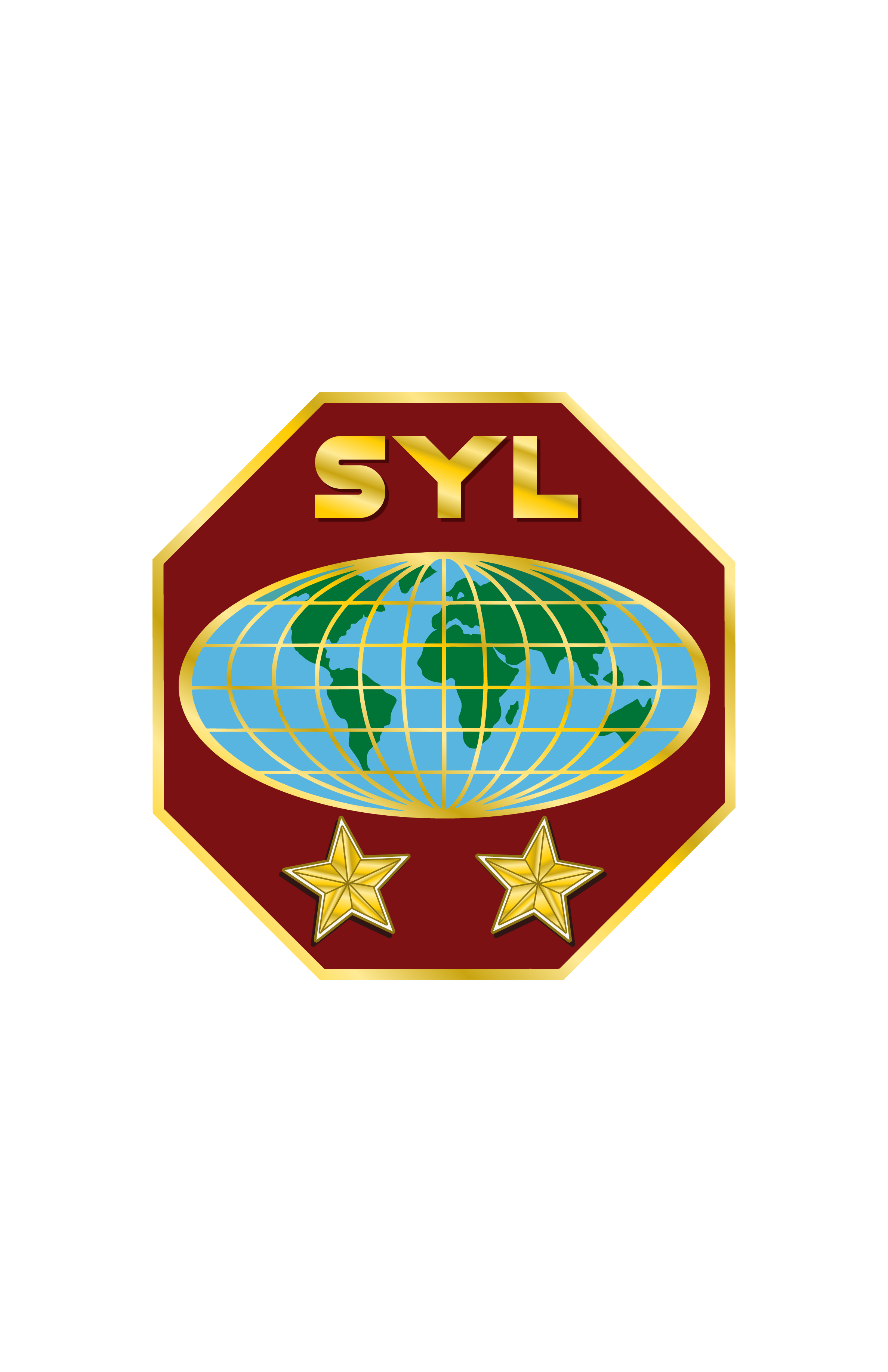 GUÍA DE SEIS PASOS PARA LA PROGRAMACIÓN JA
Asegúrese de planificar trimestralmente programas JA alrededor de los seis objetivos fundamentales del departamento de MJA.
Puede escoger tres o cuatro objetivos fundamentales para alcanzar cada trimestre. Recuerde incluir el tema anual de los MJA en cada programa.
Busque planificar en detalle al menos un trimestre a la vez, cubriendo todos los sábados de ese trimestre. Permita que los jóvenes le ayuden a construir maneras creativas y emocionantes que realizar estos programas.
Publique su calendario trimestral de programas en la cartelera de la iglesia.
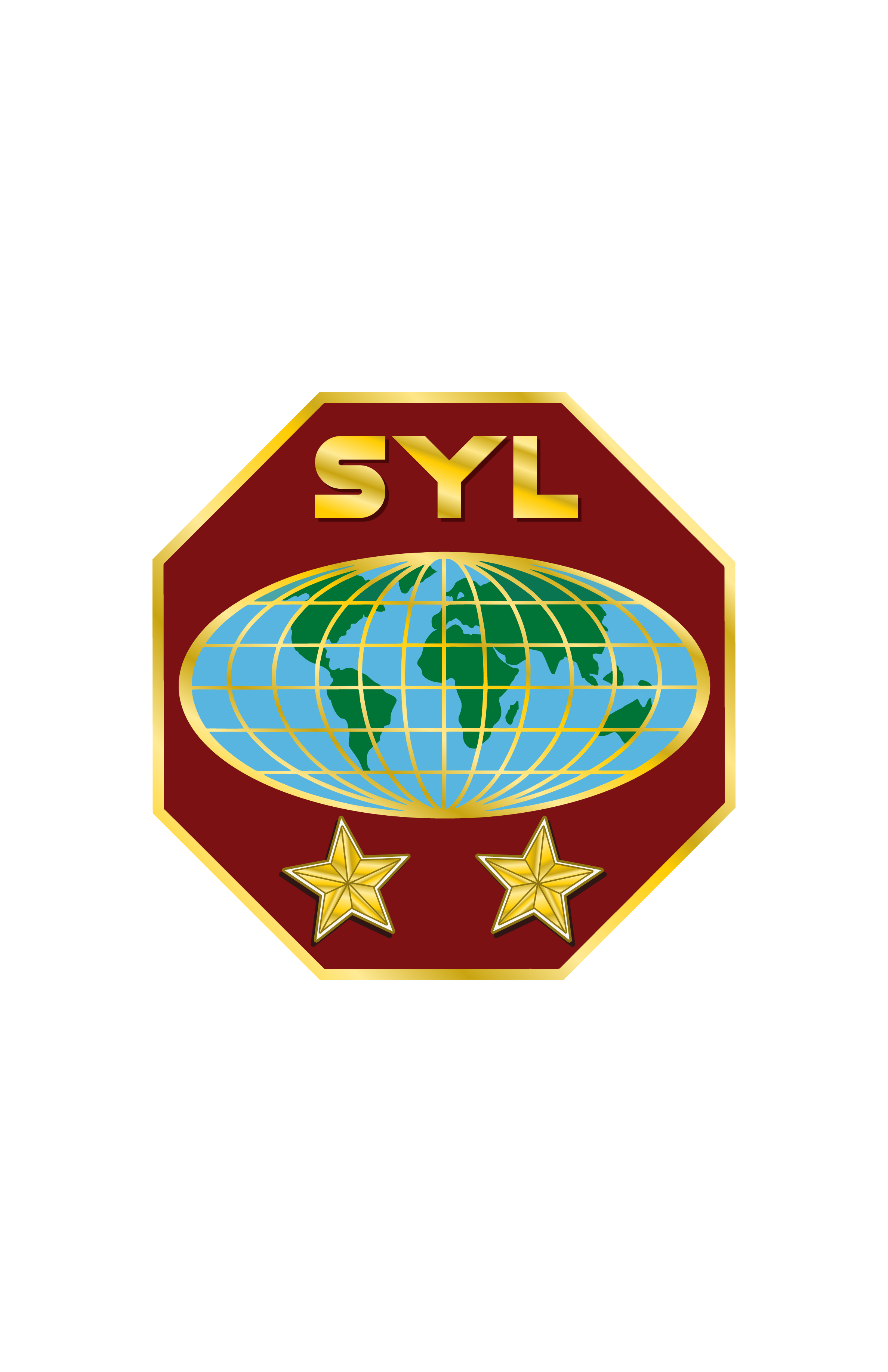 GUÍA DE SEIS PASOS PARA LA PROGRAMACIÓN JA
5. Tome precauciones, la vida puede cambiar. Puede suceder que algunas cosas tengan que ejecutarse de una manera diferente a como se planificaron originalmente. Si esto sucede, es mucho menos problemático si usted ha tomado precauciones. Si se tiene claro el objetivo, puede manejar las vicisitudes que puedan presentarse.
6. Recuerde buscar la aprobación de la junta directiva de la Iglesia, especialmente para los nuevos esfuerzos o los programas que requerirán presupuesto, al comienzo de cada trimestre.
7. Intente ejecutar una idea que nunca haya intentado antes, al menos una vez al trimestre, y asegúrese de evaluar el resultado juntos. Tome nota de las cosas que funcionaron bien, y de las que no funcionaron. Determine si puede hacer algo diferente e intente de nuevo, o si el método en definitiva no funciona. Cualquiera de las dos opciones está bien.
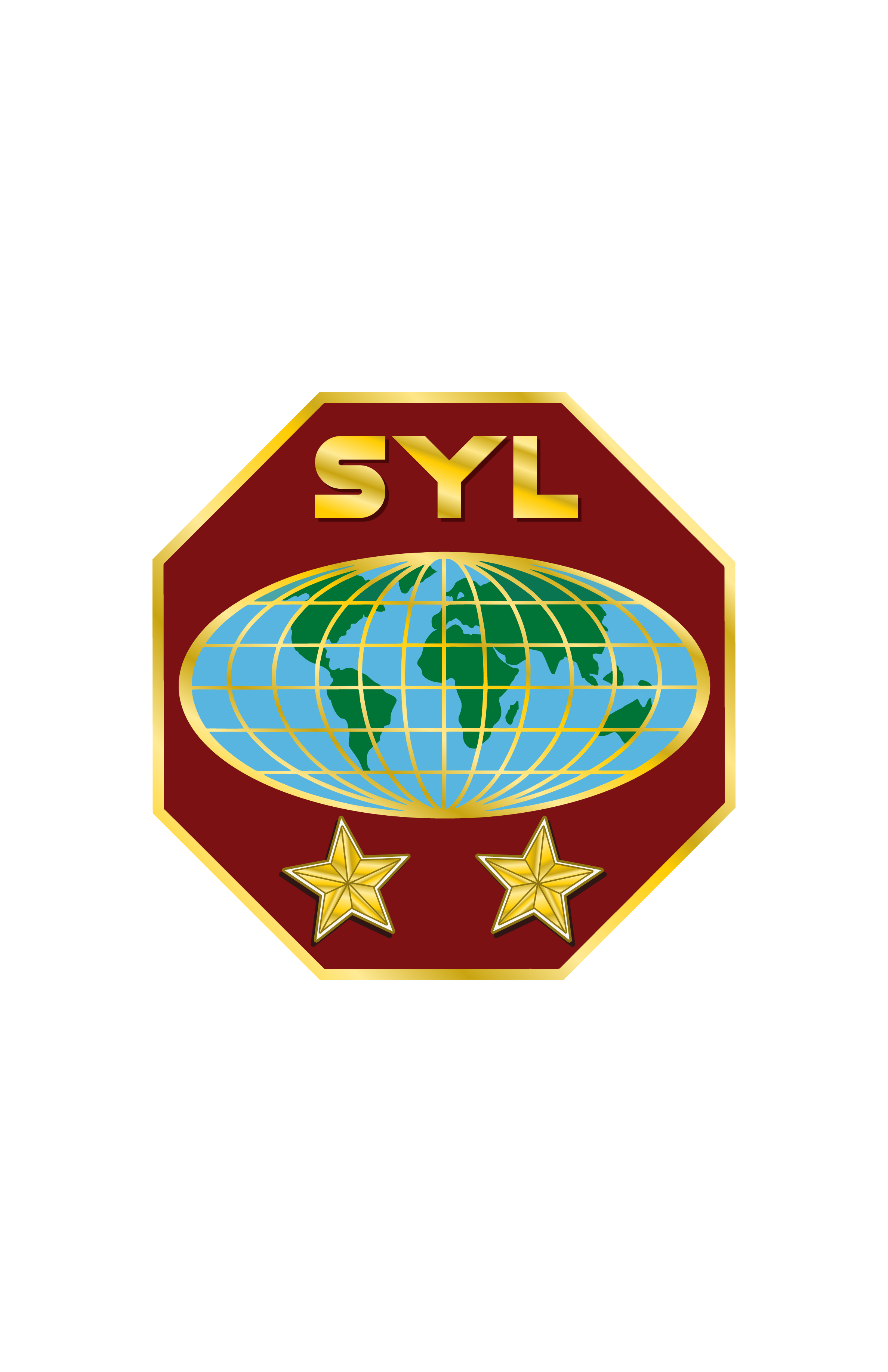 Recuerde:
Ya que está planificando para un año completo de actividades, debe tomar en cuenta los días festivos y los eventos de temporada, los cuales son oportunidades por excelencia para desarrollar actividades de servicio y misioneras que serán vivificantes para su juventud.
Intente incluir capacitaciones de fin de semana, ejercicios, reuniones para compartir alimentos, donde pueda continuar ayudando a aquellos que quieran asistirlo en su ministerio.
Busque el consejo de aquellos que tienen pasión por la juventud.
Construya un equipo de ministerio juvenil vibrante es más importante que la programación creativa.
Aprenda a comprometer a su juventud en todos los aspectos de la programación, y encontrará nueva energía y entusiasmo, también.
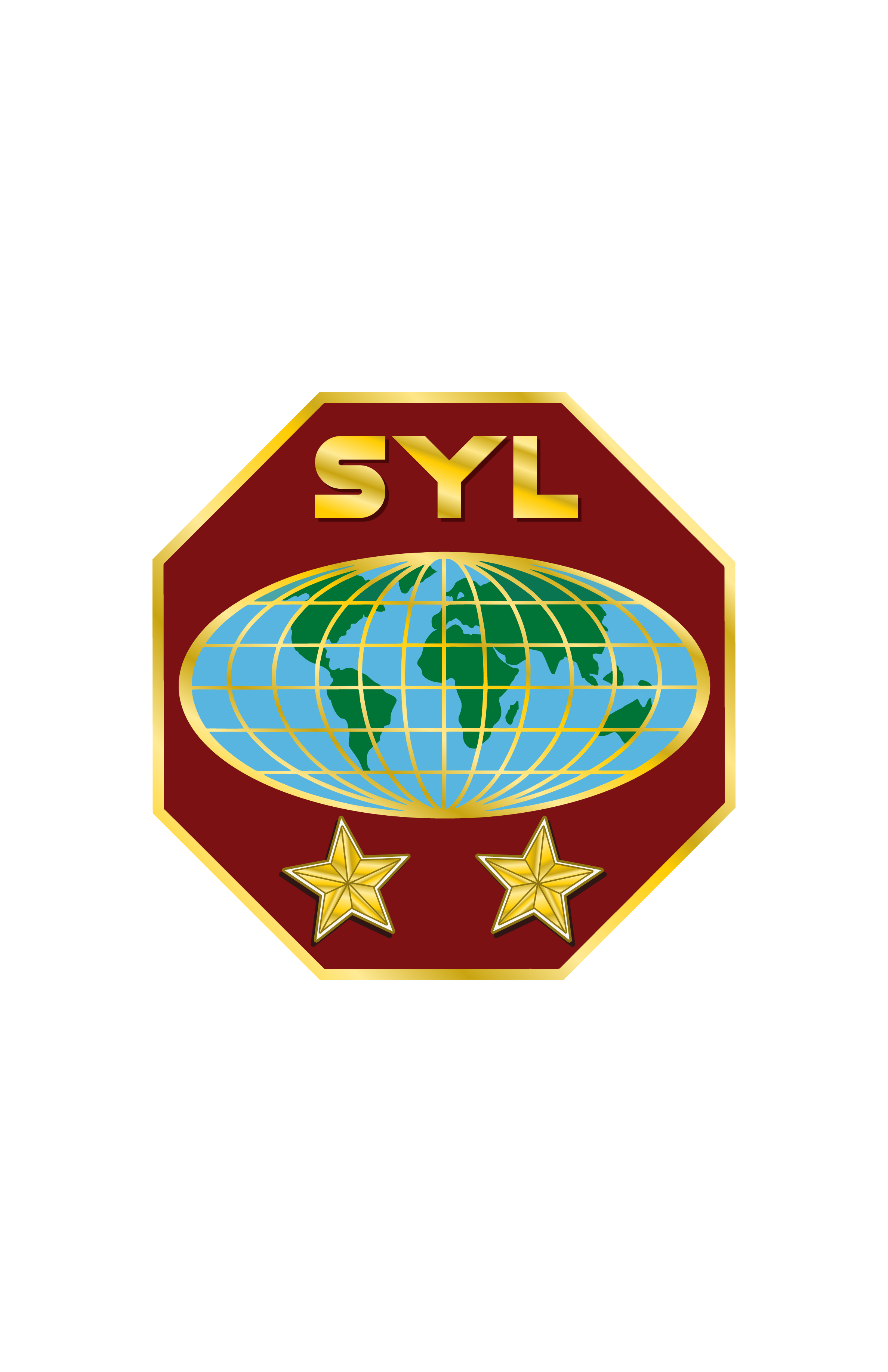